Geometry Unit 10
11-2: Areas of Parallelograms, Triangles, and Rhombuses
Warm-up
We are going to finish up the examples from yesterday.

Refer to the 11-1 Presentation for solutions to those problems.
More Areas
Content Objective: Students will be able to use postulates and theorems to find the area of parallelograms, triangles, and rhombuses.

Language Objective: Students will be able to identify polygons and their appropriate area formulas.
Refer to Number 3 on the 1-1 Introduction Sheet
Estimate the are using square units. Explain how you found it quickly (i.e. not just “counting squares”)
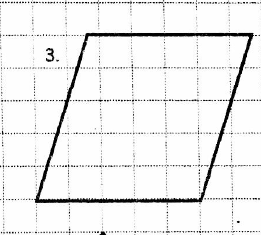 Just take a Guess. 

No right or wrong with this one.
Area of a Parallelogram
h
b
Refer to Number 8 on the 1-1 Introduction Sheet
Estimate the are using square units. Explain how you found it quickly (i.e. not just “counting squares”)
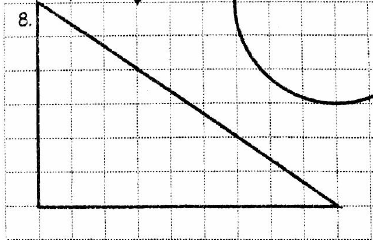 Area of a Triangle
h
b
Refer to Number 5 on the 1-1 Introduction Sheet
Estimate the are using square units. Explain how you found it quickly (i.e. not just “counting squares”)
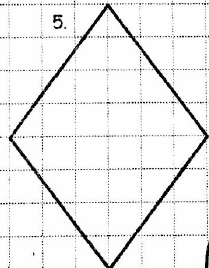 Area of a Rhombus
Practice
Find the area of each figure.
6
3
3
6
Practice
Find the area of each figure.
5
4
3
6
Practice
Find the area of each figure.
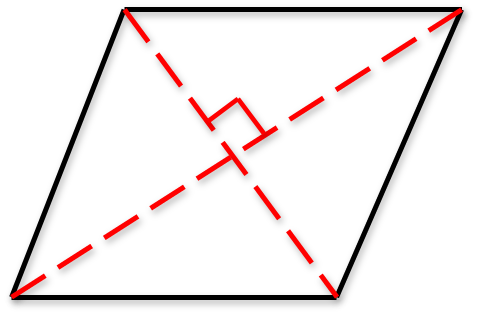 4
5
3
5
Group Practice
Find the area for the following diagrams in your groups.
1.)
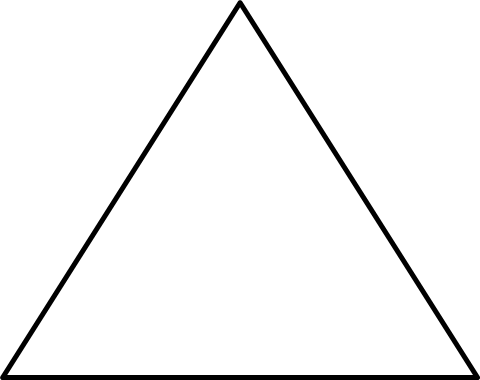 4
4
4
Group Practice
Find the area for the following diagrams in your groups.
2.)
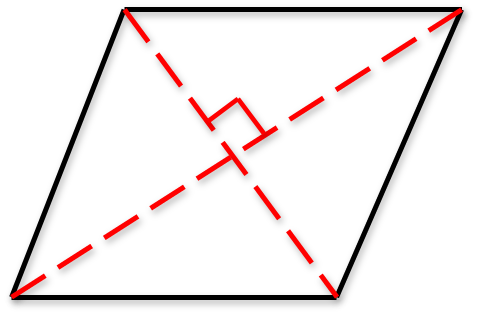 2
5
5
2
Group Practice
Find the area for the following diagrams in your groups.
3.)
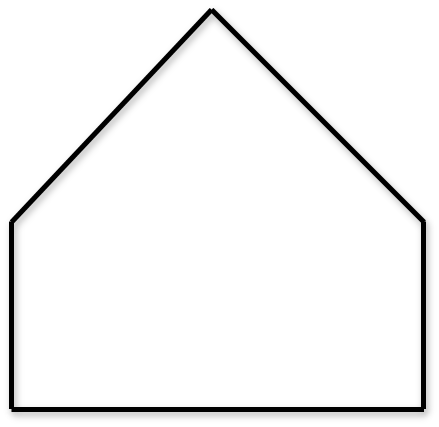 5
5
3
4
4
8
Group Practice
Find the area for the following diagrams in your groups.
4.)
12
5
13
Group Practice
Find the area for the following diagrams in your groups.
5.)
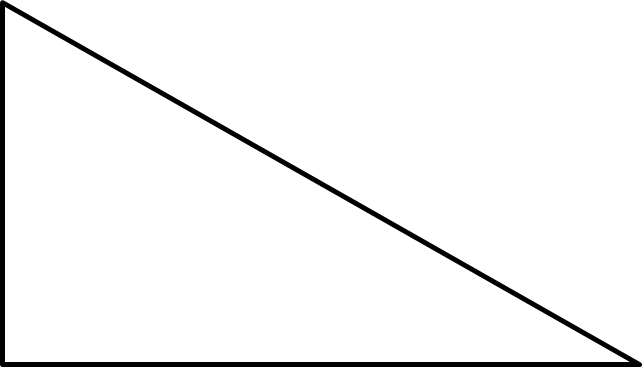 15
9
12
5
13
Group Practice
Find the area for the following diagrams in your groups.
6.)
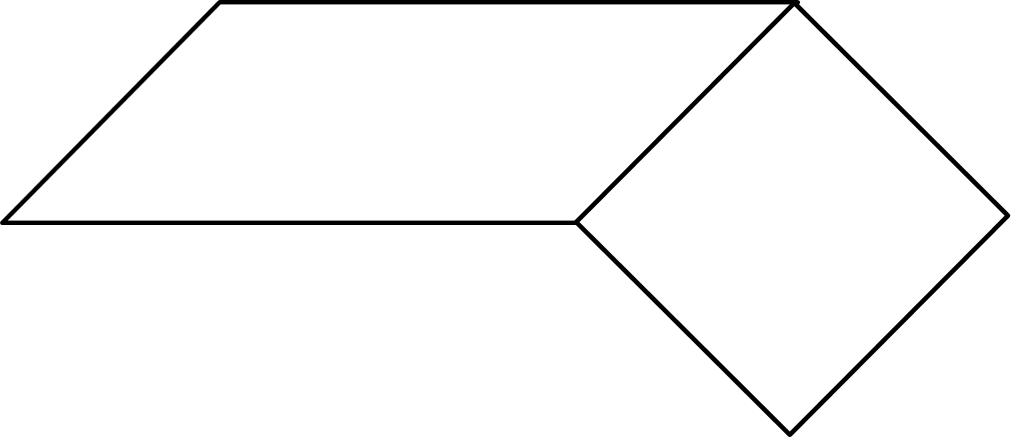 12
6
4
Group Practice
Find the area for the following diagrams in your groups.
7.)
14
Group Practice
Find the area for the following diagrams in your groups.
8.)
16
8
Group Practice
Find the area for the following diagrams in your groups.
9.)
20
12.9
15.3